Standards for Mathematical Practice
Ellen Whitesides
Director, Common Core State Standards Projects
2
Standards for Mathematical Practice
Make sense of problems and persevere in solving them

Reason abstractly and quantitatively

Construct viable arguments and critique the reasoning of others

Model with mathematics

Use appropriate tools strategically

Attend to precision

Look for and make use of structure

Look for and express regularity in repeated reasoning
MP 1: Make sense of problems and persevere in solving them.
Mathematically Proficient Students:
Explain the meaning of the problem to themselves
Look for entry points
Analyze givens, constraints, relationships, goals
Make conjectures about the solution
Plan a solution pathway
Consider analogous problems
Try special cases and similar forms
Monitor and evaluate progress, and change course if necessary
Check their answer to problems using a different method
Continually ask themselves “Does this make sense?”
© Institute for Mathematics & Education 2011
MP 2: Reason abstractly and quantitatively
Decontextualize
Represent as symbols, abstract the situation


Contextualize
Pause as needed to refer back to situation
5
Mathematical Problem
½
P
x  x  x  x
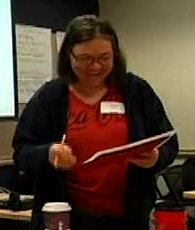 Tucson educator explains SMP #2
Skip to Min 5
© Institute for Mathematics & Education 2011
MP 3: Construct viable arguments and critique the reasoning of others
Use assumptions, definitions, and previous results
Make a conjecture

Build a logical progression of statements to explore the conjecture

Analyze situations by breaking them into cases

Recognize and use counter examples
Distinguish correct logic
Communicate conclusions
Explain flaws
Justify conclusions
Ask clarifying questions
Respond to arguments
© Institute for Mathematics & Education 2011
MP 4: Model with mathematics
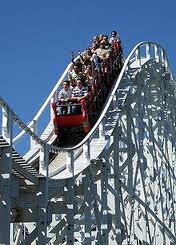 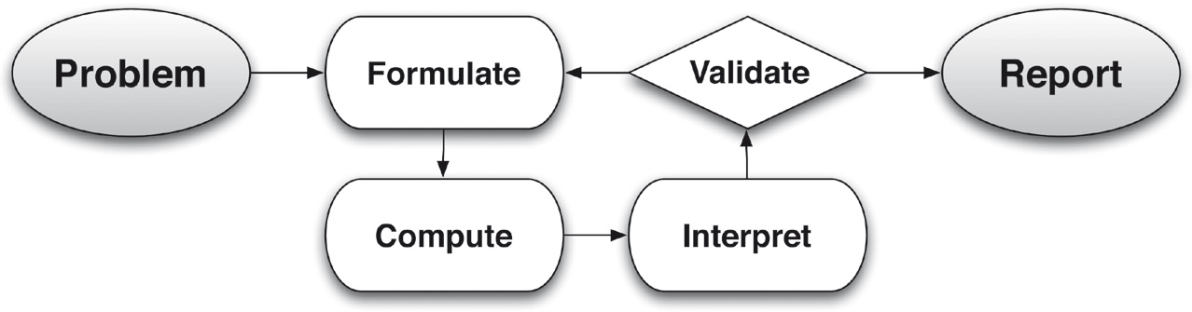 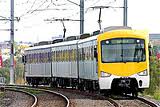 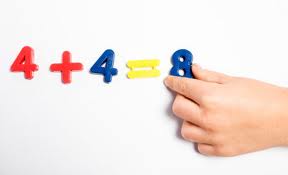 Problems in everyday life…
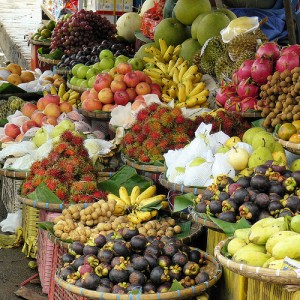 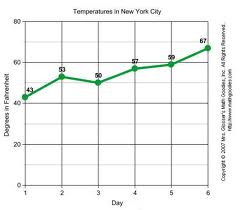 …reasoned using mathematical methods
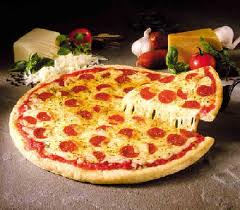 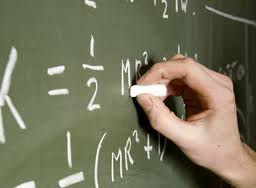 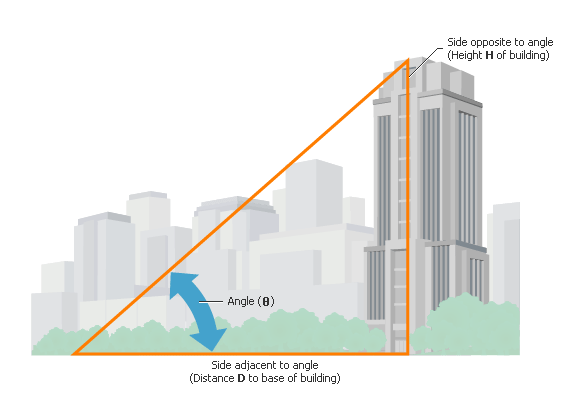 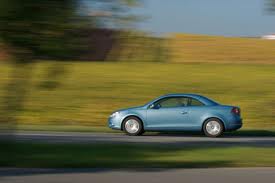 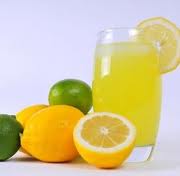 Mathematically proficient students
 make assumptions and approximations to simplify a situation, realizing these may need revision later

 interpret mathematical results in the context of the situation and reflect on whether they make sense
Images: http://tandrageemaths.wordpress.com, asiabcs.com, ehow.com, judsonmagnet.org, life123.com, teamuptutors.com,  enwikipedia.org, glennsasscer.com
© Institute for Mathematics & Education 2011
MP 5: Use appropriate tools strategically
Proficient students
are sufficiently familiar with appropriate tools to decide when each tool is helpful, knowing both the benefit and limitations
detect possible errors
identify relevant external mathematical resources, and use them to pose or solve problems
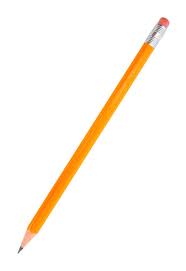 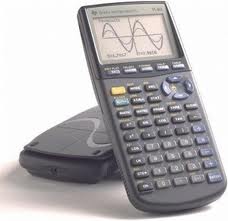 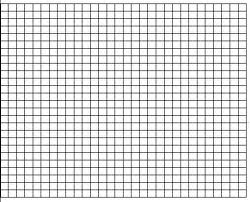 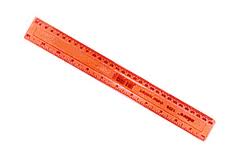 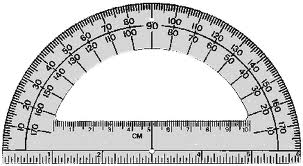 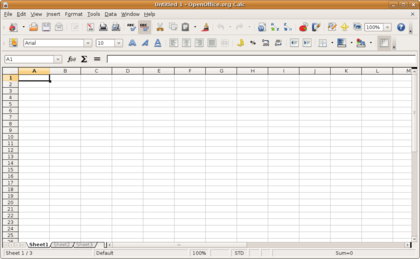 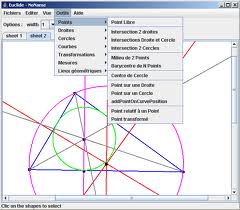 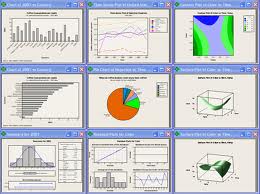 © Institute for Mathematics & Education 2011
MP 6: Attend to precision
Mathematically proficient students
communicate precisely to others
use clear definitions
state the meaning of the symbols they use
specify units of measurement
label the axes to clarify correspondence with problem
calculate accurately and efficiently
express numerical answers with an appropriate degree of precision
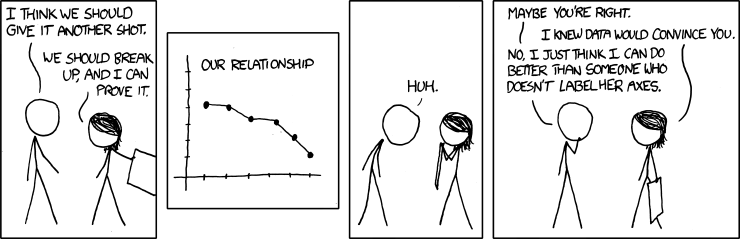 © Institute for Mathematics & Education 2011
Comic: http://forums.xkcd.com/viewtopic.php?f=7&t=66819
MP 7: Look for and make use of structure
Mathematically proficient students
look closely to discern a pattern or structure
step back for an overview and shift perspective
see complicated things as single objects, or as composed of several objects
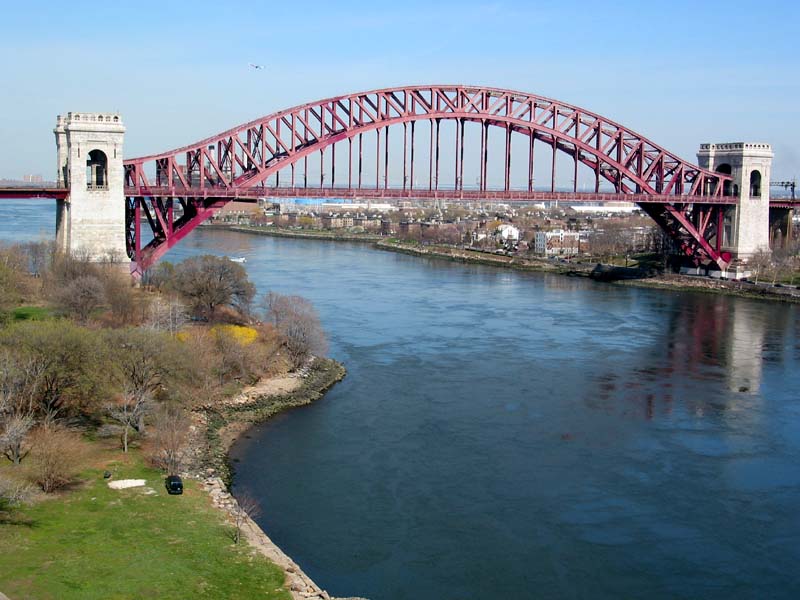 © Institute for Mathematics & Education 2011
MP 8: Look for and express regularity in repeated reasoning
Mathematically proficient students
notice if calculations are repeated and look both for general methods and for shortcuts
maintain oversight of the process while attending to the details, as they work to solve a problem
continually evaluate the reasonableness of their intermediate results
© Institute for Mathematics & Education 2011
11
Standards for Mathematical Practice
Make sense of problems and persevere in solving them

Reason abstractly and quantitatively

Construct viable arguments and critique the reasoning of others

Model with mathematics

Use appropriate tools strategically

Attend to precision

Look for and make use of structure

Look for and express regularity in repeated reasoning